TINDAK PIDANA DUNIA MAYA (CYBER CRIME)
Hukum Telematika UEU ©2015 by : Men Wih W.
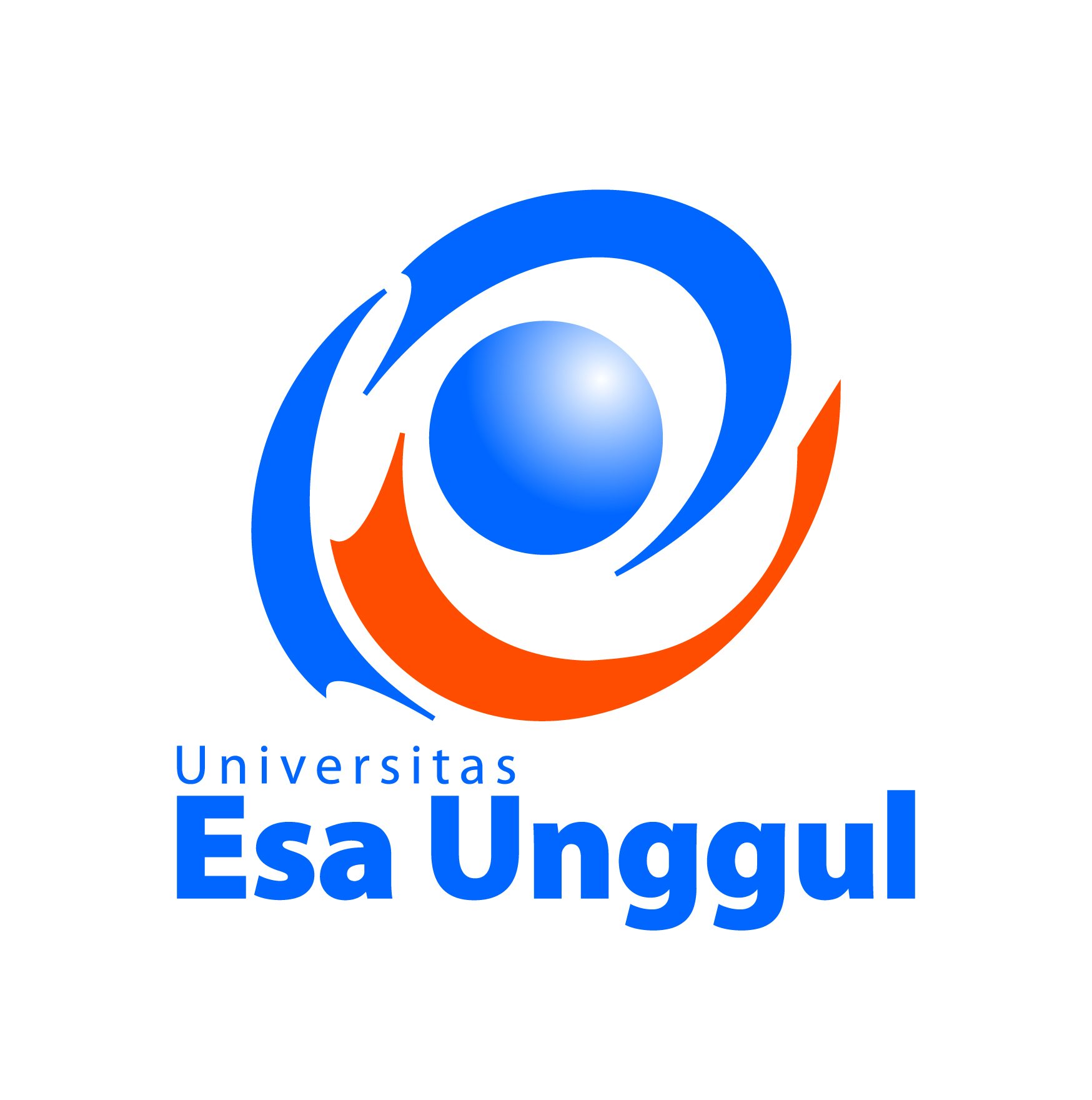 CyberCrime:  Sebuah Evolusi Kejahatan
Jenis kejahatan “konvensional”:
– 	Kejahatan kerah biru (blue collar Crime)
Pencurian, penipuan, pembunuhan
– 	Kejahatan kerah putih (white collar crime)
Kejahatan korporasi, kejahatan birokrat, malpraktek dll.
Pengertian CyberCrime
Cybercrime merupakan bentuk-bentuk kejahatan yang ditimbulkan karena pemanfaatan teknologi internet 
Dapat didefenisikan sebagai perbuatan melawan hukum yang dilakukan dengan menggunakan internet yang berbasis pada kecanggihan teknologi komputer dan telekomunikasi
Karakteristik Unik dari CyberCrime
Ruang lingkup kejahatan
Sifat kejahatan
Pelaku kejahatan
Modus kejahatan
Jenis kerugian yang ditimbulkan
Ruang Lingkup Kejahatan
Cybercrime sering dilakukan secara transnasional, melintasi batas antar negara, sehingga sulit dipastikan yuridiksi hukum negara mana yang berlaku terhadapnya.
Karakteristik internet dimana orang dapat berlalu-lalang tanpa identitas (anonymous) sangat memungkinkan terjadinya berbagai aktivitas jahat yang tak tersentuh hukum
Sifat Kejahatan
Sifat kejahatan di dunia maya akan non-violence yaitu tidak menimbulkan kekacauan yang mudah terlihat. Jika kejahatan konvensional sering kali menimbulkan kekacauan, maka kejahatan di internet bersifat sebaliknya, sehingga ketakutan atas kejahatan (fear of crime) tersebut tidak mudah timbul meskipun bisa saja kerusakan yang diakibatkannya dapat lebih dasyat dan kejahatan lain.
Pelaku Kejahatan
Jika pelaku kejahatan konvensional mudah diidentifikasi dan memiliki tipe tertentu, maka pelaku cybercrime bersifat lebih universal meski memiliki ciri khusus, yaitu kejahatan dilakukan oleh orang-orang yang menguasai penggunaan internet beserta aplikasinya
Pelaku Kejahatan
Pelaku kejahatannya tidak terbatas pada usia dan stereotip tertentu, mereka yang sempat tertangkap kebanyakan remaja, bahkan ada yang masih anak-anak. Mereka  jarang terlibat  kenakalan remaja, dari keluarga baik-baik, dan rata-rata cerdas, namun juga jauh dari profil anak jalanan. Untuk menangani anak-anak semacam ini memerlukan pendekatan tersendiri.
Modus Operandi Kejahatan
Keunikan dari kejahatan ini adalah penggunaan teknologi informasi dalam modus operandi. Itulah sebabnya mengapa modus operandi dalam dunia maya tersebut sulit dimengerti oleh orang-orang yang tidak menguasai pengetahuan tentang komputer, teknik pemogra-mannya dsb. Sifat inilah yang membuat cybercrime berbeda dengan tindak-tindak pidana lainnya.
Jenis Kerugian yang Ditimbulkannya
Kerugian yang ditimbulkan dari kejahatan ini dapat bersifat material maupun non-material, seperti waktu, nilai, jasa, uang, barang, harga diri, martabat, dan bahkan sampai pada kerahasia-an informasi. Cybercrime berpotensi menimbulkan kerugian pada banyak bidang seperti politik, ekonomi, sosial budaya.
Jenis Kerugian yang Ditimbulkannya
Di masa mendatang, kejahatan semacam ini dapat mengganggu perekonomian nasional melalui jaringan infrastruktur yang berbasis teknologi elektronik (perbankan, telekomunikasi satelit, jaringan listrik dan jaringan lalu lintas penerbangan).
Jenis Cyber Crime
Berdasarkan Jenis Aktivitasnya
– 	Unauthorized Access
Terjadi ketika seseorang memasuki atau menyusup ke dalam suatu sistem jaringan komputer secara tidak sah, tanpa izin atau tanpa sepengetahuan dan pemilik sistem jaringan komputer yang dimasukinya. 
Probing dan Port Scanning merupakan contoh dari kejahatan ini. Aktivitas “port scanning” atau “probing” dilakukan untuk melihat servis-servis apa saja server target.
Jenis Cyber Crime
Berdasarkan Jenis Aktivitasnya
– 	Illegal contents 
	Merupakan kejahatan yang dilakukan dengan memasukkan data atau informasi ke internet tentang sesuatu hal yang tidak benar, tidak etis, dan dapat dianggap melanggar hukum atau mengganggu ketertiban umum.
– 	Penyebaran virus secara sengaja
Penyebarab virus umumnya dilakukan dengan menggunakan email. Sering kali orang yang sistem emailnya terkena virus tidak menyadari hal ini. Virus ini kemudian dikirimkan ke tempat lain melalui emailnya.
Jenis Cyber Crime
– Penyebaran virus secara sengaja
	 Penyebarab virus umumnya dilakukan dengan menggunakan email. Sering kali orang yang sistem emailnya terkena virus tidak menyadari hal ini. Virus ini kemudian dikirimkan ke tempat lain melalui emailnya.
– 	Data Forgery
Kejahatan jenis ini bertujuan untuk memalsukan data pada dokumen-dokumen penting yang ada di internet.
Jenis Cyber Crime
– 	Cyber Espionage, Sabotage and Extortion 
 	Merupakan kejahatan yang memanfaatkan jaringan internet untuk melakukan kegiatan mata-mata terhadap pihak lain dengan memasuki sistem jaringan komputer pihak sasaran.
	Selanjutnya, sabotage and extortion merupakan jenis kejahatan yang dilakukan dengan membuat gangguan, perusakan atau penghancuran terhadap suatu data, program komputer atau sistem jaringan komputer yang terhubung dengan internet.
Jenis Cyber Crime
– 	Cyberstalking
 	Dilakukan untuk mengganggu atau melecehkan seorang dengan memanfaatkan komputer, misalnya menggunakan e-mail dan dilakukan berulang-ulang. Kejahatan tersebut menyerupai teror yang ditujukan kepada seseorang dengan memanfaatkan media internet
– 	Carding
Merupakan kejahatan yang dilakukan untuk mencuri nomor kartu kredit milik orang lain dan digunakan dalam transaksi perdagangan di internet
Jenis Cyber Crime
– 	Hacking dan Cracking
Istilah hacker biasanya mengacu pada seseorang yang mempunyai minat besar untuk mempelajari sistem komputer secara detail dan bagaiman meningkat kapabilitasnya
Besarnya minat yang dimiliki seorang hacker dapat mendorongnya untuk memiliki kemampuan penguasaan sistem di atas rata-rata pengguna. Jadi hacker memiliki konotasi yang netral.
Jenis Cyber Crime
Mereka yang sering melakukan aksi-aksi perusakan di internet lazimnya di sebut cracker. Boleh di bilang para cracker ini sebenarnya adalah hacker yang memanfaatkan kemampuannya untuk hal yang negatif.
Aktivitas cracking di internet memiliki lingkup yang sangat luas, mulai dari pembajakan account milik orang lain, pembajakan situs web, probing, menyebarkan virus, hingga pelumpuhan target sasaran.
Jenis Cyber Crime
– 	Cybersquatting and Typosquatting
Merupakan kejahatan yang dilakukan dengan mendaftarkan domain nama perusahaan orang lain dan kemudian berusaha menjualnya kepada perusahaan tersebut dengan harga yang lebih mahal.
Typosquatting adalah kejahatan dengan membuat domain plesetan yaitu domain yang mirip dengan nama domain orang lain.
– 	Hijacking
Merupakan kejahatan melakukan pembajakan hasil karya orang lain. Yang paling sering terjadi adalah software piracy  (pembajakan perangkat lunak)
Jenis Cyber Crime
– 	Cyber Terorism
	Suatu tindakan cybercrime termasuk cyber terorism jika mengancam pemerintah atau warga negara, termasuk cracking ke situs pemerintah atau militer.
Jenis Cyber Crime
Berdasarkan Motif Kegiatannya
– 	Sebagai tindakan murni kriminal
	Kejahatan yang murni merupakan tindak kriminal yang dilakukan karena motif kriminalitas. Kejahatan jenis ini biasanya menggunakan internet hanya sebagai sarana kejahatan. Contoh kejahatan semacam ini adalah Carding
– 	Cybercrime sebagai kejahatan “abu-abu”
	Pada jenis kejahatan di internet yang masuk dalam “wilayah abu-abu” cukup sulit menentukan apakah itu merupakan tindak kriminal atau bukan, mengingat motif kegiatannya terkadang bukan untuk berbuat kejahatan. Contohnya adalah probing atau portscanning
Jenis Cyber Crime
Berdasarkan Sasaran Kejahatannya
– 	Menyerang Individu (Against Person)
Jenis kejahatan ini, sasaran serangannya ditujukan kepada perorangan atau individu yang memiliki sifat atau kriteria tertentu sesuai tujuan penyerangan tersebut. Beberapa contoh kejahatan ini antara lain:
Pornografi
	Kegiatan yang dilakukan dengan membuat, memasang, mendistribusikan, dan menyebarkan material yang berbau pronografi, cabul, serta mengekspos hal-hal yang tidak pantas
Jenis Cyber Crime
Cyberstalking
Kegiatan yang dilakukan untuk mengganggu atau melecehkan seseorang misalnya dengan mengguna-kan e-mail yang dilakukan secara berulang-ulang seperti teror di dunia maya
Cyber Tresspass
Kegiatan yang dilakukan melanggar area privacy orang lain. Misalnya Web Hacking, breaking the PC, Probing, Port Scanning, dsb.
Jenis Cyber Crime
– 	Menyerang Hak Milik (Against Property)
Cybercrime yang dilakukan untuk mengganggu atau menyerang hak milik orang lain. Contoh: Carding, cybersquatting,  typosquat-ting, hijacking, data forgery
– 	Menyerang Pemerintah (Against Government)
Cybercrime against government dilakukan dengan tujuan khusus penyerangan terhadap pemerintah
Faktor Terjadi Cybercrime
Faktor Politik
Kebijakan politik pemerintah Indonesia sangat diperlukan untuk menanggulangi cybercrime yang sudah berkembang di Indonesia. Aparat penegak hukum telah berupaya keras untuk menundak setiap pelaku cybercrime, tapi penegak hukum tidak dapat berjalan maksimal karena perangkat hukum yang mengatur khusus tentang cybercrime belum ada
Faktor Terjadi Cybercrime
Faktor Ekonomi
Kemajuan ekonomi suatu bangsa salah satunya dipengaruhi oleh promosi barang-barang produksi. Jaringan komputer dan internet merupakan media yang sangat murah untuk promosi.  Seluruh komponen bangsa Indonesia harus berpartisipasi untuk mendukung pemulihan ekonomi akibat dari krisis ekonomi. Media internet dapat dimanfaatkan oleh seluruh masyarakat untuk mempromosikan Indonesia.
Faktor Terjadi Cybercrime
Faktor Sosial Budaya
Ada beberapa aspek untuk faktor sosial budaya:
–  	Kemajuan Teknologi Informasi
Era globalisasi, manusia tidak akan bisa melepaskan kebutuhan akan teknologi informasi. Dengan teknologi informasi manusia dapat melakukan akses perkembangan lingkungan secara akurat
–  	Sumber Daya Manusia
Sumberdaya manusia dalam teknologi informasi mempunya peranan penting sebagai pengendali dari sebuah alat. Apakah alat itu digunakan sebagai sarana kebajikan ataukah alat itu akan dikriminalisasikan sehingga dapat merusak kepentingan orang lain atau bahkan negara
Faktor Terjadi Cybercrime
–  	Komunitas Baru
Dengan adanya media internet sebagai wahana untuk berkomunikasi, secara sosiologis terbentuklah komunitas baru di dunia maya yakni komunitas para pengguna internet yang saling berkomunikasi. Misalnya Mailing List, Forum, Chatting, dsb
Dampak Cybercrime thd Keamanan Negara
Kurangnya kepercayaan dunia thd Indonesia
 –	Kasus cybercrime yang tertangkap di Bandung ada 7 pelaku carding, pembobolan kartu kredit melalui internet. Dengan adanya kejahatan tersebut dapat menurunkan citra dan nama baik bangsa Indonesia, karena pemesanan barang melalui internet e-business dari berbagai negara dilakukan dengan kartu kredit palsu.
Berpotensi Menghancurkan Negara
–  	Tak ada satu negarapun di dunia ini yang terbebas dari ancaman cybercrime. Pencegahan terhadap tindakan cybercrime harus mencakup semua operasi ilegal yang dapat merugikan pihak lain. Contohnya adalah yang terjadi pada jaringan KPU pada saat penghitungan suara.
Dampak Cybercrime thd Keamanan Dalam Negeri
Kerawanan sosial dan politik yang ditimbulkan dari cybercrime antara lain isu-isu yang meresahkan, memanipulasi simbol-simbol kenegaraan, dan partai politik dengan tujuan untuk mengacaukan keadaan agar tercipta suasana yang tidak kondusif.
Munculnya pengaruh negatif dari maraknya situs-situs porno yang dapat diakses bebas tanpa batas yang dapat merusak moral bangsa.
Ulah para hacker yang meraih keuntungan secara finansial dengan merusak situs-situs perbankan, kartu kredit, lembaga-lembaga keuangan dengan maksud terjadinya kekacauan dalam bidang perbankan.
Menuju UU Cybercrime Republik Indonesia
Strategi Penanggulangan Cyber Crime
 1. 	Strategi Jangka Pendek
 2.  Strategi Jangka Menengah
 3.  Strategi Jangka Panjang
Menuju UU Cybercrime Republik Indonesia
1. 	Strategi Jangka Pendek
 Penegakan Hukum Pidana. Penegakan hokum pidana adalah salah satu manivestasi untuk membuat hukum tidak hanya sebagai barang rongsokan yang tak berguna
 Mengoptimalkan UU Khusus Lainnya. Sektor cyber space, juga banyak bersentuhan dengan sektor-sektor lainnya yang telah memiliki aturan khusus dalam pelaksanaannya. Ada beberapa aturan yang bersentuhan dengan dunia cyber yang dapat digunakan untuk menjerat pelaku cyber crime sehingga sepak terjang mereka semakin sempit.
Menuju UU Cybercrime Republik Indonesia
1. 	Strategi Jangka Menengah
Cyber Police. Cyber Police merupakan orang-orang khusus yang dilatih dan dididik untuk melakukankhusus yang dilatih dan dididik untuk melakukan penyidikan cyber crime. Pola pembentukan cyberpolice merupakan bagian dari upaya reformasi kepolisian Sayangnya pola yang ada saat ini belumkepolisian. Sayangnya pola yang ada saat ini belum dilakukan secara sistematis dalam struktur Polri, hanya baru ada di Mabes Polri dan Polda Metro. Padahal kejahatan dunia maya ada diberbagaiPadahal kejahatan dunia maya ada diberbagai tempat.
Menuju UU Cybercrime Republik Indonesia
2. 	Strategi Jangka Menengah
Kerjasama Internasional. 
Kerjasama kepolisian internasional perlu ditindaklanjuti untuk melakukaninternasional perlu ditindaklanjuti untuk melaku-kan penegakan hukum, karena kejahatan modern sudah melintasi batas-batas negara yang dilakukan berkat dukungan teknologi sistem komunikasi dandukungan teknologi, sistem komunikasi, dan transportasi. Kerjasama internasional dapat menunjukkan adanya sistem kepolisian yang terbuka dan mendapatkan keuntungan dalam kerjasamadan mendapatkan keuntungan dalam kerjasama mengatasi penjahat-penjahat internasional yang masuk melintasi wilayah hukum Indonesia
Menuju UU Cybercrime Republik Indonesia
3. 	Strategi Jangka Panjang
Membuat UU Cyber Crime. 
Tujuan pembuatan UU yang khusus mengatur tentang dunia maya iniyang khusus mengatur tentang dunia maya ini adalah untuk pemberatan atas tindakan pelaku agar dapat menimbulkan efek jera dan mengaatur sifat khusus dari sistem pembuktian Dengan adanya UUkhusus dari sistem pembuktian. Dengan adanya UU yang khusus mengatur cyber crime maka dapat mempermudah aparat penegak hukum dalam penegakan hukumpenegakan hukum.
Menuju UU Cybercrime Republik Indonesia
3. 	Strategi Jangka Panjang
Membuat Perjanjian Bilateral. 
Indonesia merupakan bagian dari tata pergaulan dunia. Media internet adalah media global, yang tidak ada batasan waktu dan tempat. Cyber crime melibatkan beberapa negara, sehingga perlu hubungan di jalur bilateral untuk menanggulanginya. Tidak semua negara memiliki hubungan bilateral dengan Indonesia, maka secara politis perlu dilakukan upaya untuk menjalin hubungan yang dimaksud.
PEMAHAMAN MAHASISWA
TERIMA KASIH
Hukum Telematika UEU ©2015 by : Men Wih W.
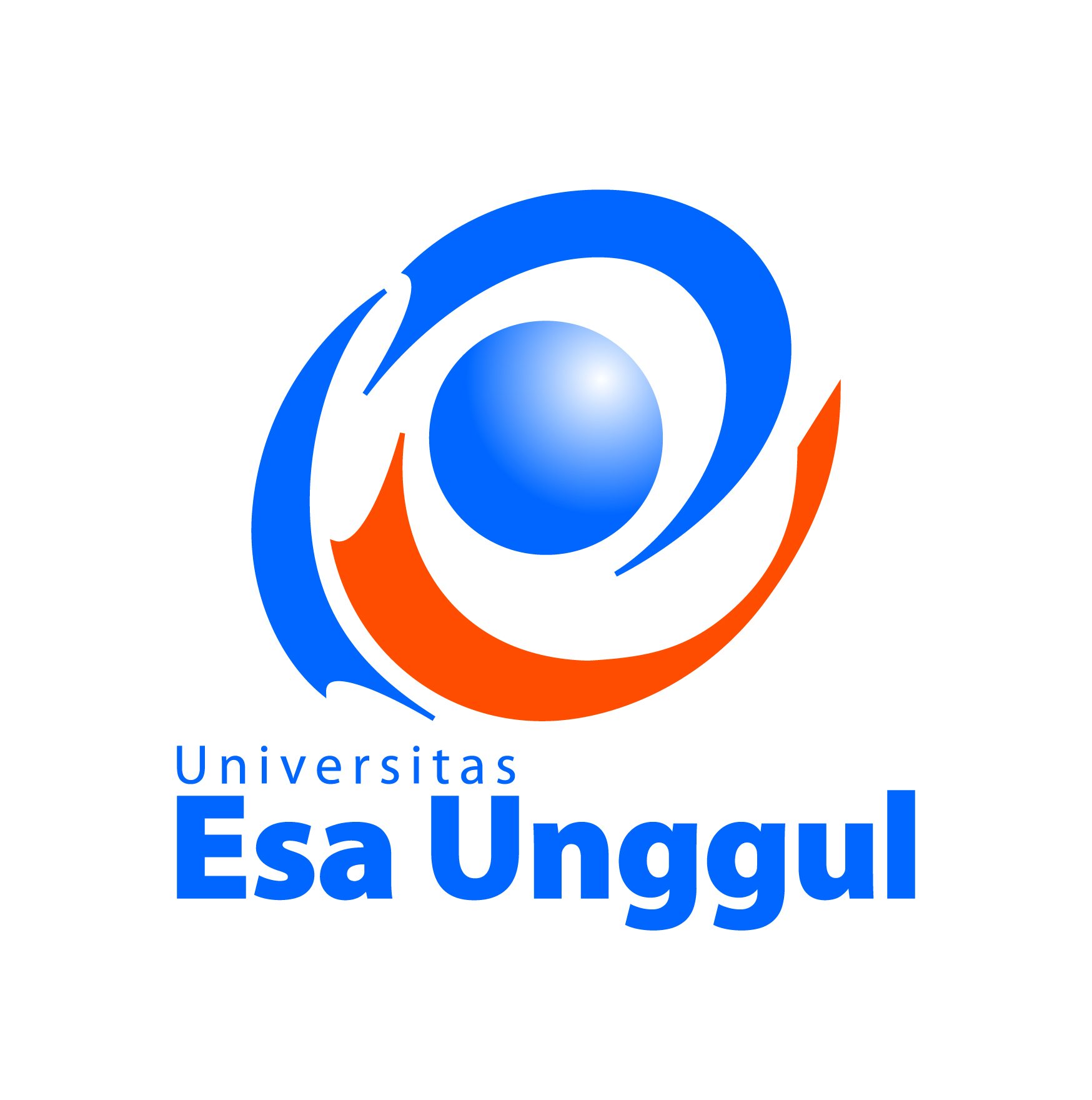